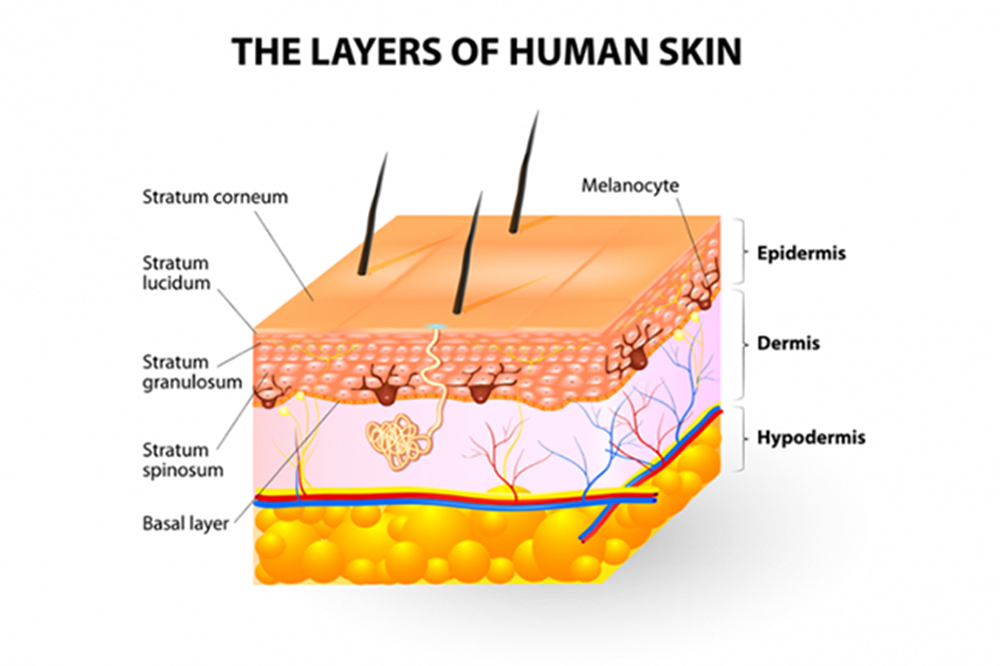 Fig. 1
https://www.bepanthen.co.uk/en/understanding-your-skin/your-skins-structure/
https://www.bepanthen.co.uk/en/understanding-your-skin/your-skins-structure/
[Speaker Notes: Skin cream effects the skins surface! The stratum corneum! Not collagen/elastin fibers

 The biological effects of the cosmeceutical effects of skin cream on collagen fibers is not part of this work
 Cosmeceuticals: pharmaceuticals and cosmetics – not well developed; A LOT of missing scientific information…]
Table 1 Existing testing Methods
[11, 14-17]
Fig. 2 Existing testing Methods
b) piezoelectric sensors
a) Cutometer
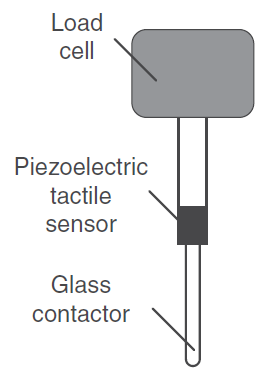 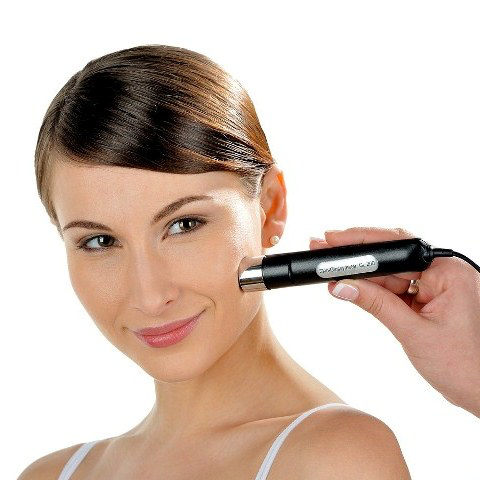 a
c
Skin indenter
Basic principle of
 skin indenters
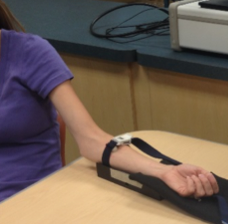 c) Durometers
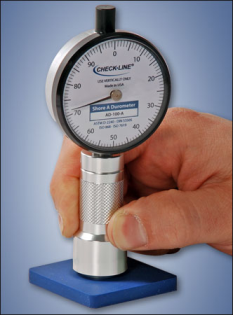 d: skin corneometer
b
corneometers
a and b: skin indenters
[Speaker Notes: Cutometer - elasticity
piezoelectric sensors – mechanical properties
Durometers - hardness
Corneometers – water content

No surface properties – friction (adhesion), roughness/smoothness

There’s also Atomic  Force Microscopy AFM – not practical, more nano scale, samples are so small

https://www.courage-khazaka.de/index.php/en/products/scientific/134-skin-glossymeter]
Fig. 3 Draping of a fabric and paper
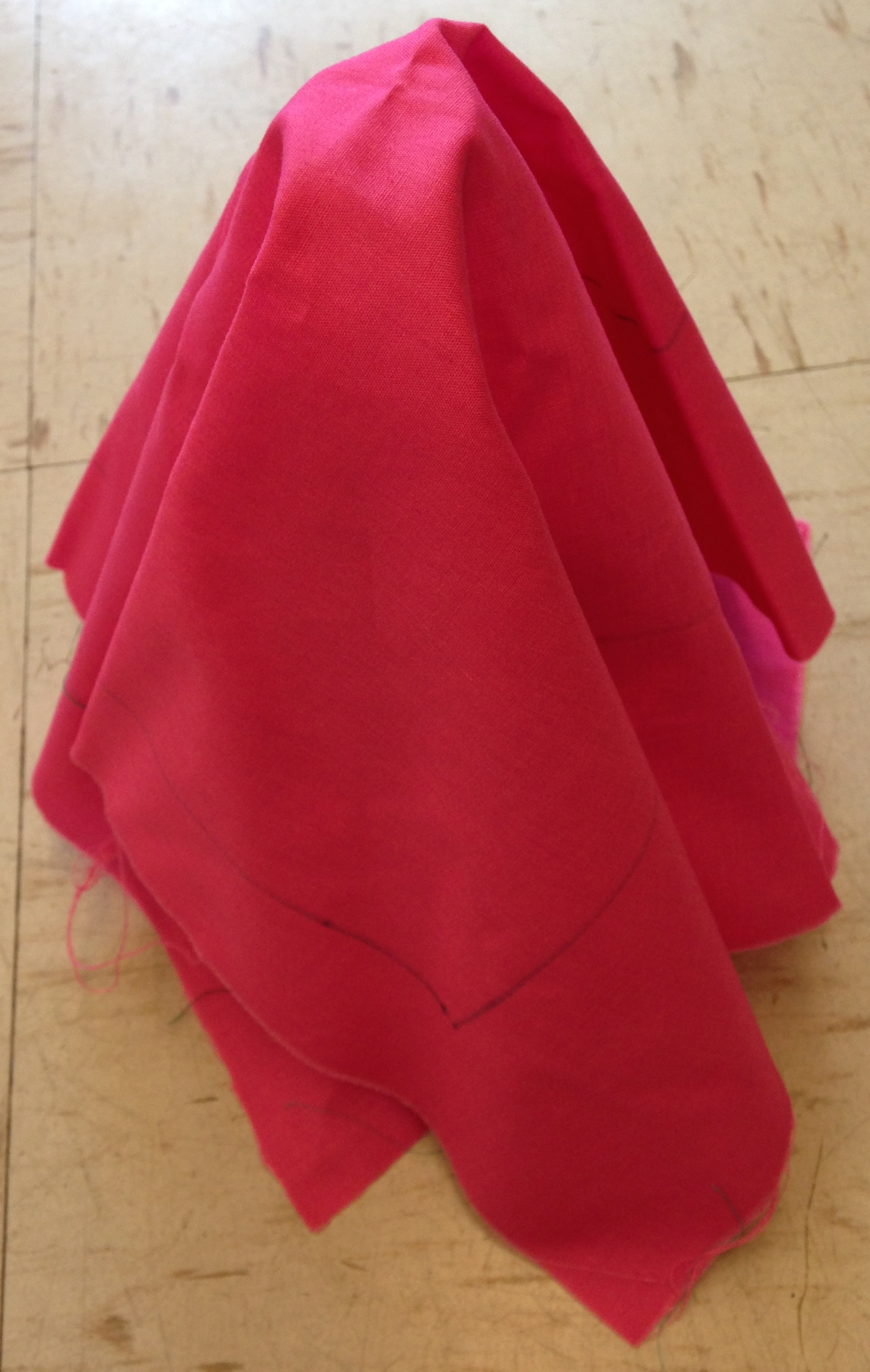 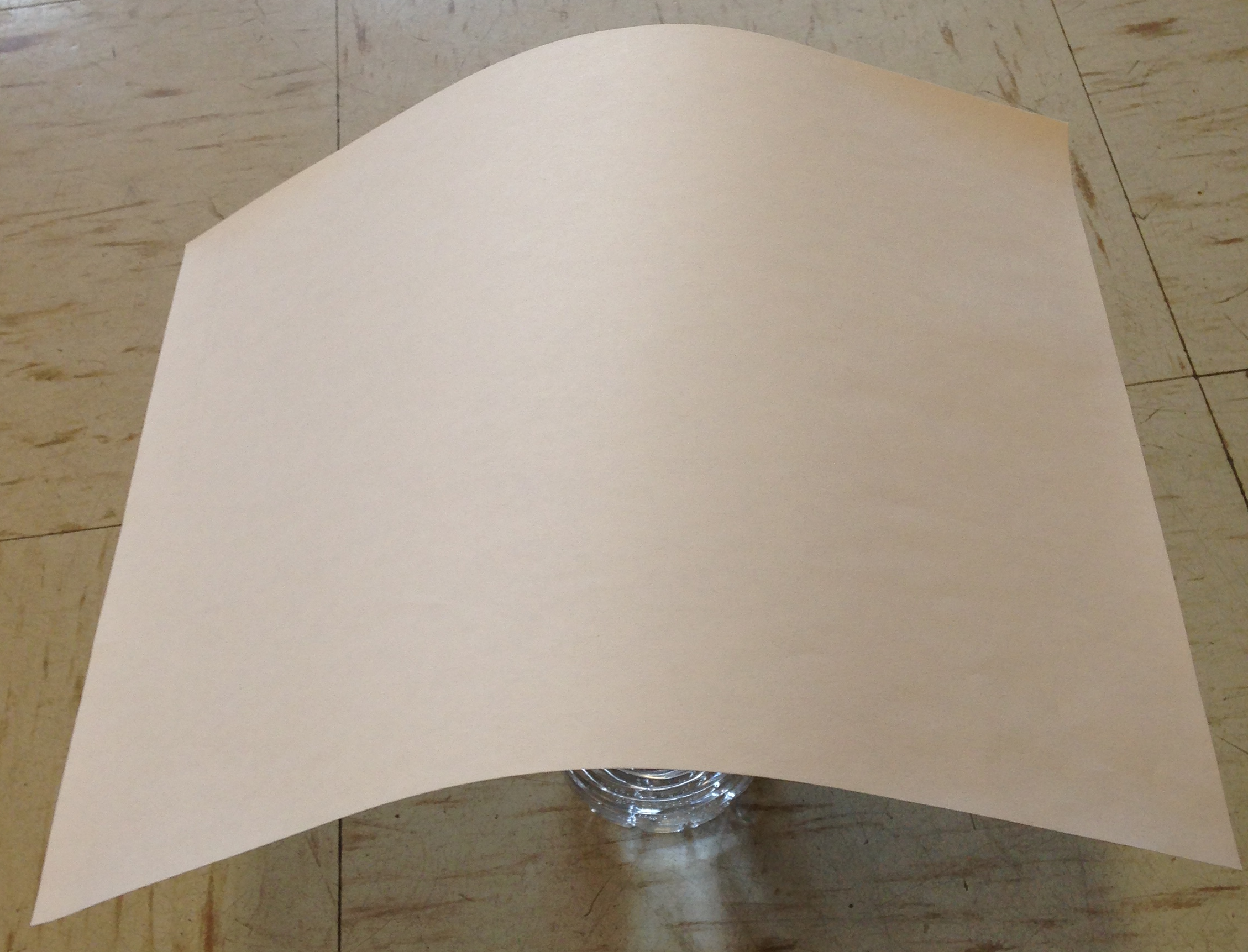 b) A paper sheet can only bend
a) A fabric wrinkles
4
Table 2 Different testing methods and challenges
X: unable to dealt with.
Y: able to dealt with.
Fig. 4 A Vitro-skin sample tested on PhabrOmeter
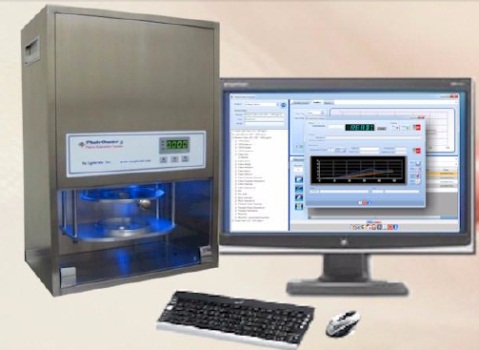 a
b
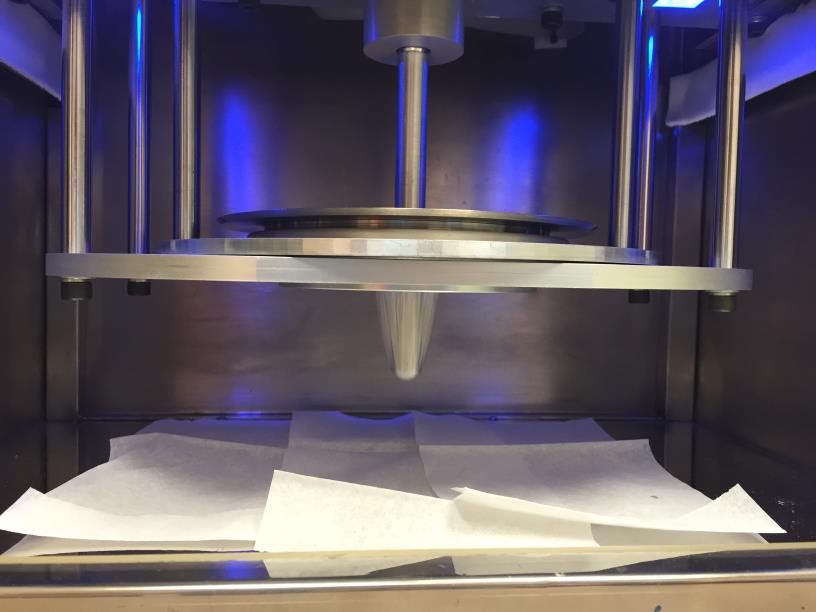 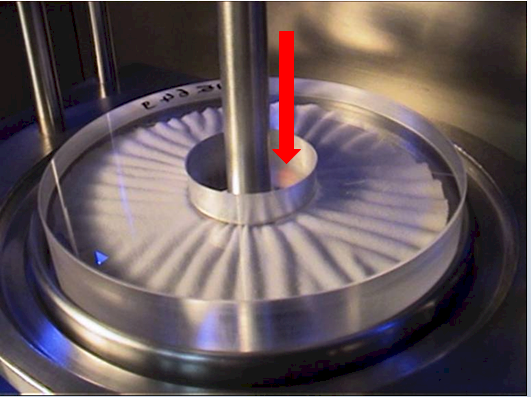 c
Fig. 5 Vitro-skin sample and hydration treatment
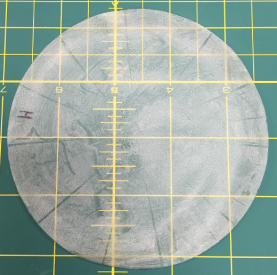 c
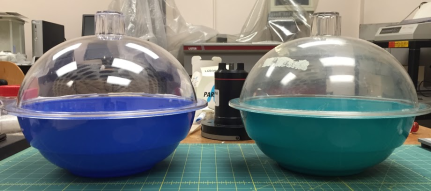 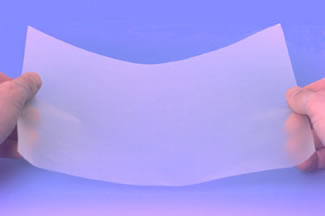 a
b
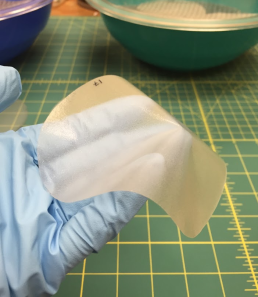 d
Table 3a The specs of the creams used
* The prices are all from Amazon.
Table 3b The repeatability of the tests
All the data are in relative terms for now.
Fig. 6a Analysis of a single extraction curve
P
Load (kg)
A
S
Time t (s)
Fig. 6b the repeatability of the tests
Time t (s)
Fig. 6c Sensitivity test by PhabrOmeter
Time t (s)
Fig. 7a The effect of cream Aloe vera
Time t (s)
Fig. 7b The effect of cream Luminesce
Time t (s)
Fig. 7c The effect of cream Shiseido
Time t (s)
Fig. 8 Overall comparison
(a)
(b)
Fig. 8 Overall comparison
(c)
(d)